2017 School Council    Election
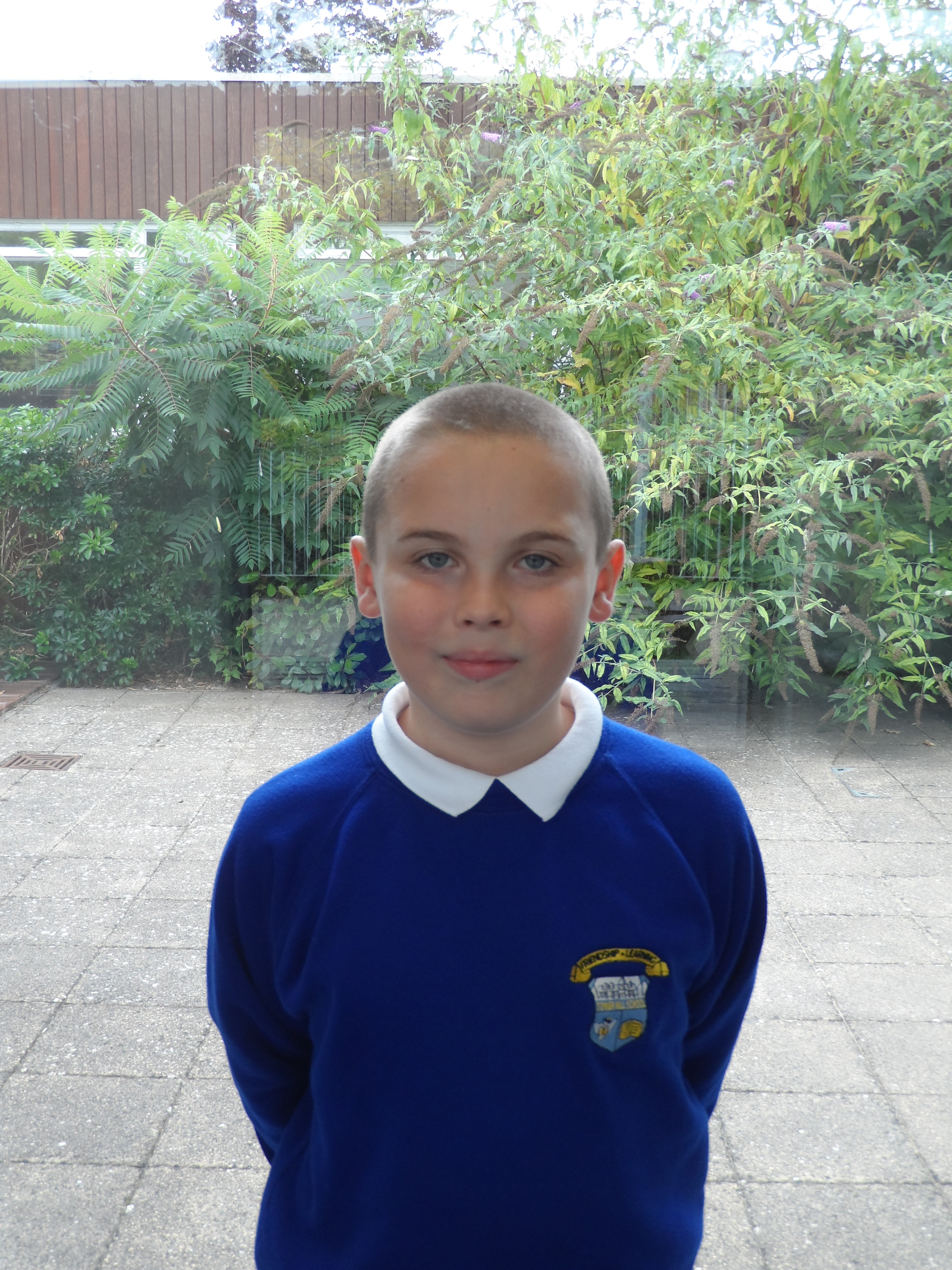 This is a photo of me in year 5.
Why should you vote for me?
About me
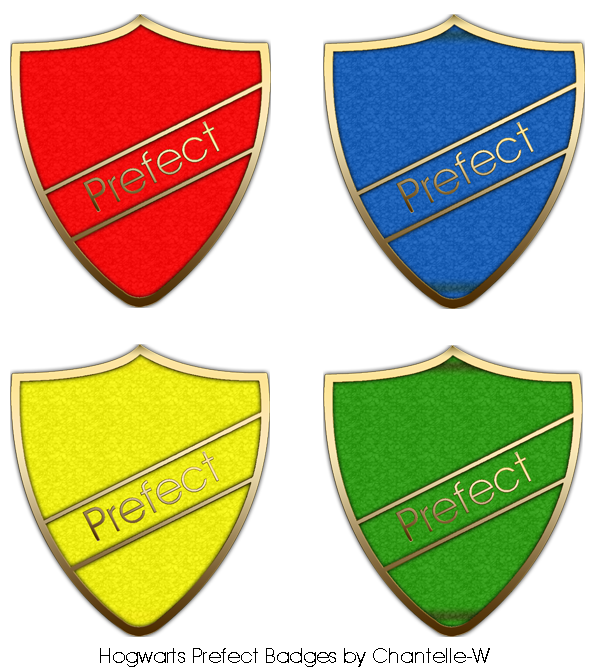 Member of Year 6
Blue house captain
Responsible
Plans for the future
Here are a few:
Hire more digital leaders
Co-operate with the digital leaders
Defend the school e.g. the stone throwing incident!
THE VERY IMPORTANT…
Vote!
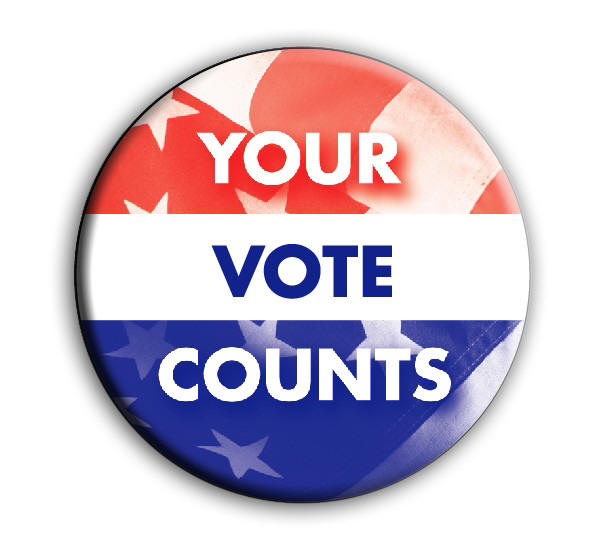 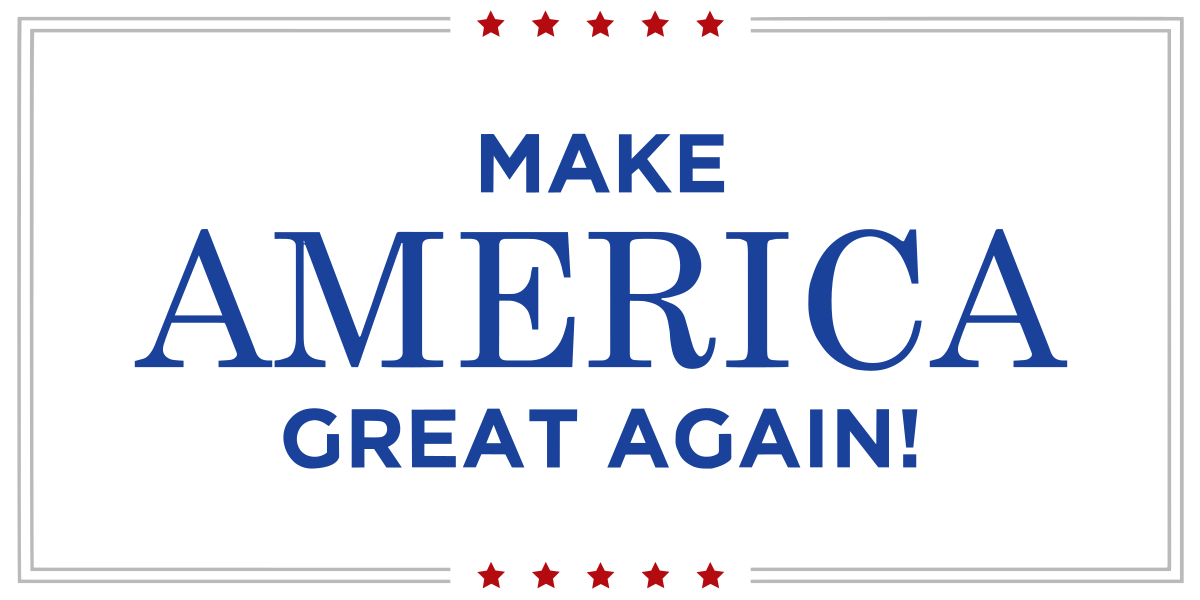 Tower Hill
It always has
This school is…
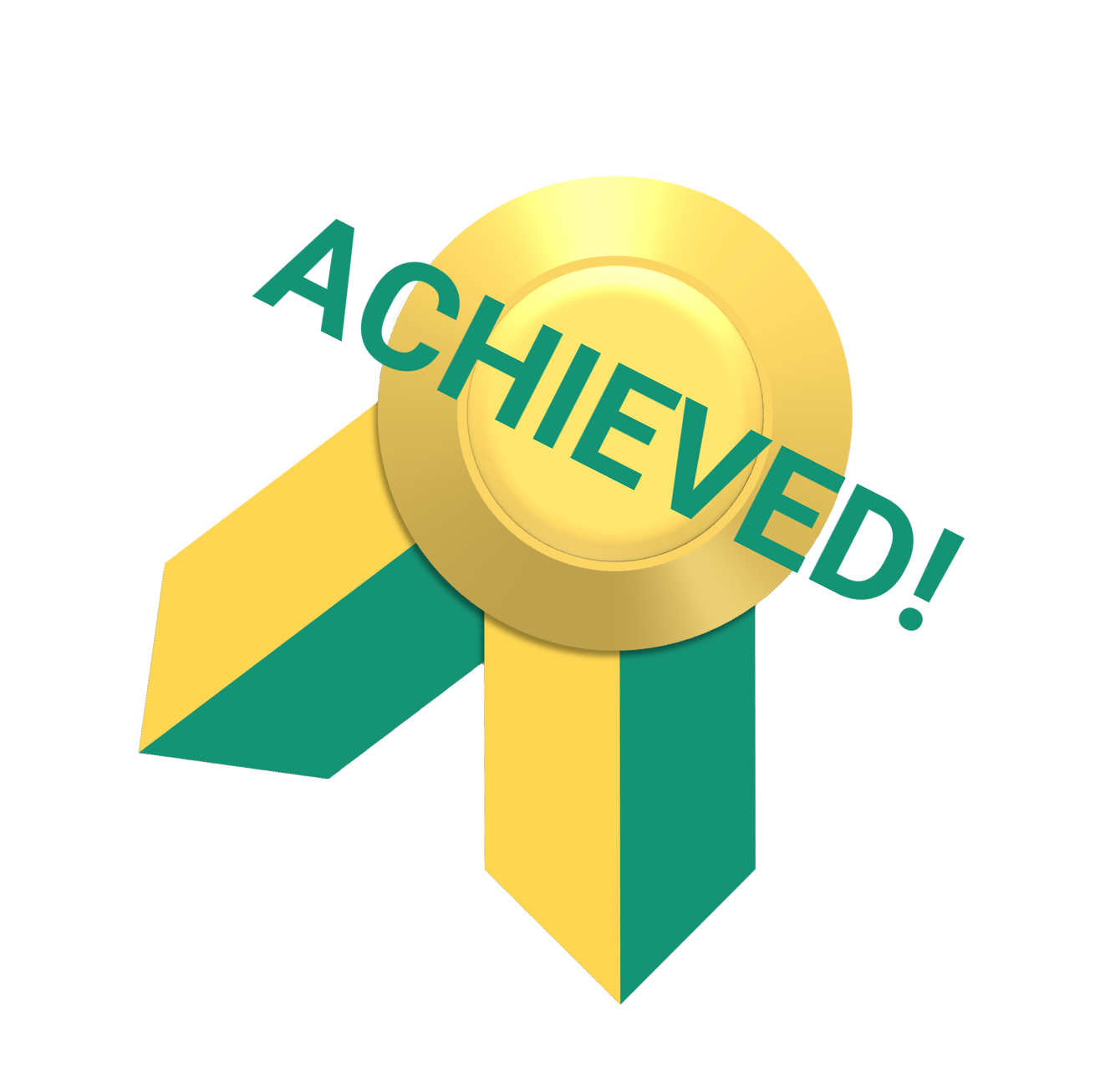 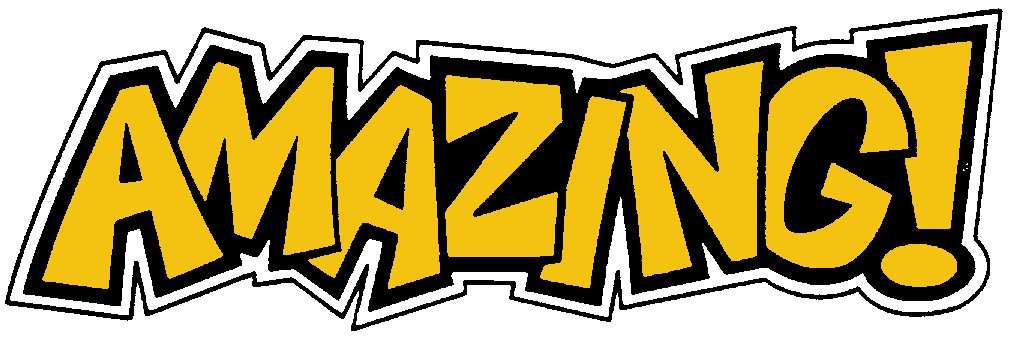 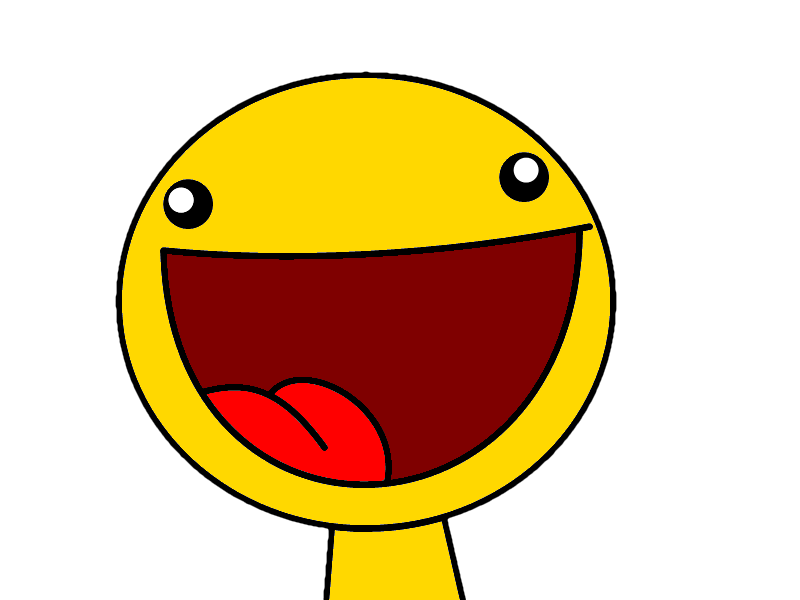 The end…
I hope you vote for me as what I’m about to say is very important. Here we go: